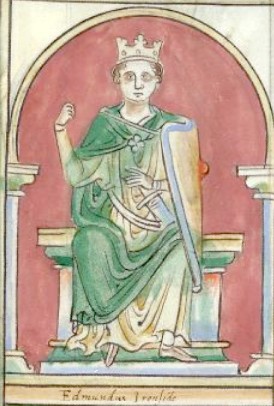 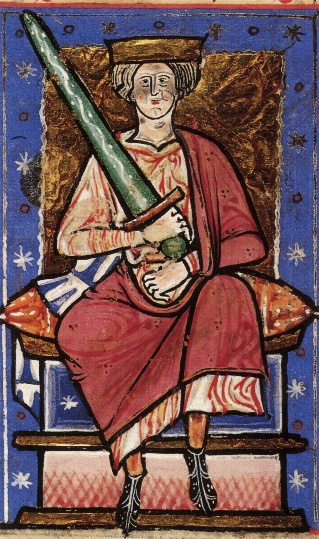 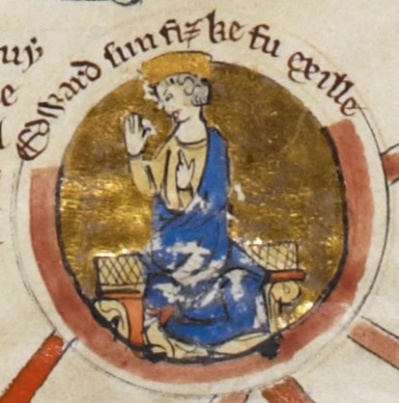 Эльфгифу 
Йоркская
Эдуард 
Этелинг
(Изгнанник)
Эдмунд Железнобокий
Этельред II
до 1016
Эмма 
Нормандская
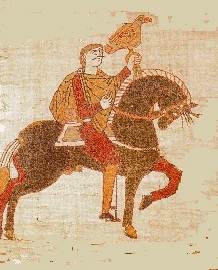 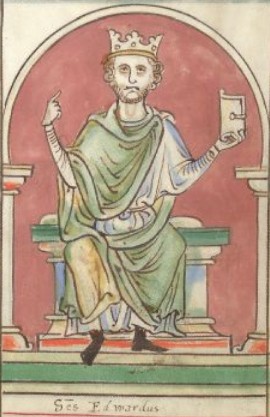 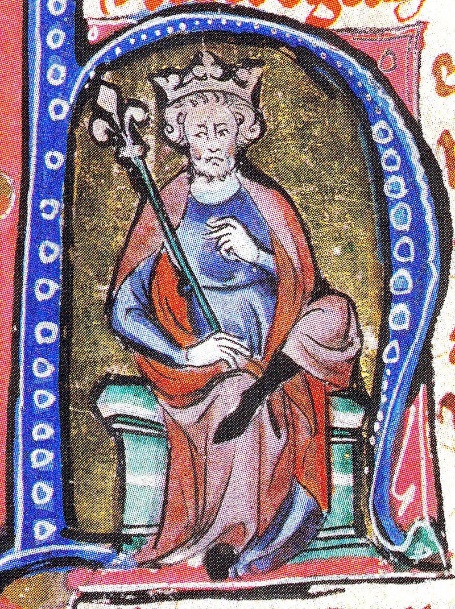 Гарольд II 
Годвинсон
Эдуард 
Исповедник
(1042-1066)
Кнуд Великий
(1016-1035)
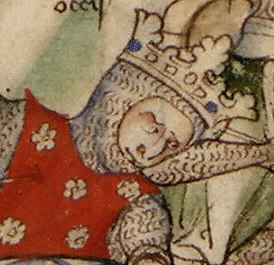 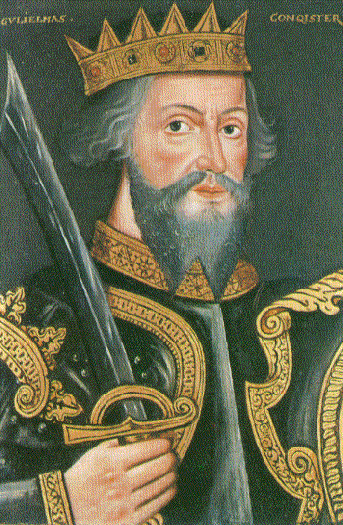 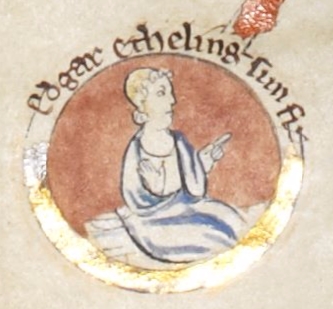 Гарольд Суровый
Эдгар Этелинг
Вильгельм І
(1066-1087)
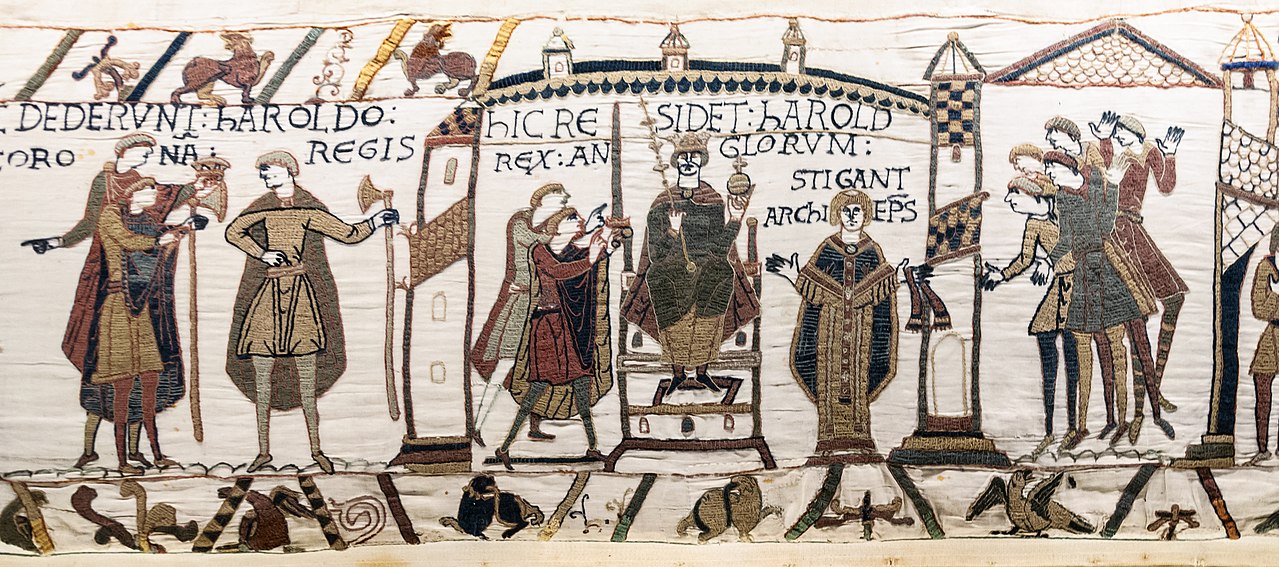 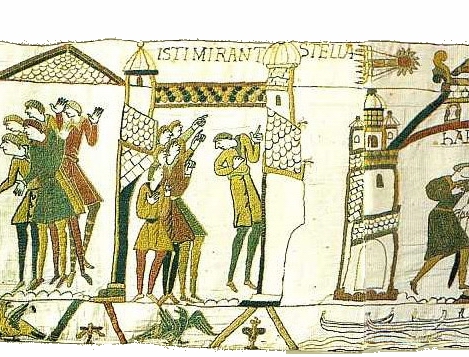 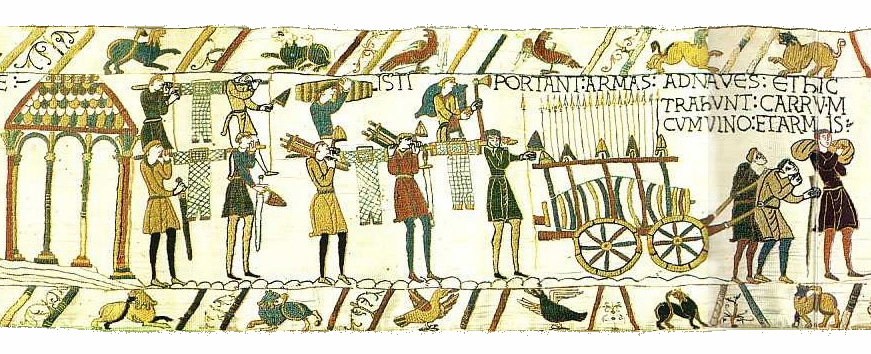 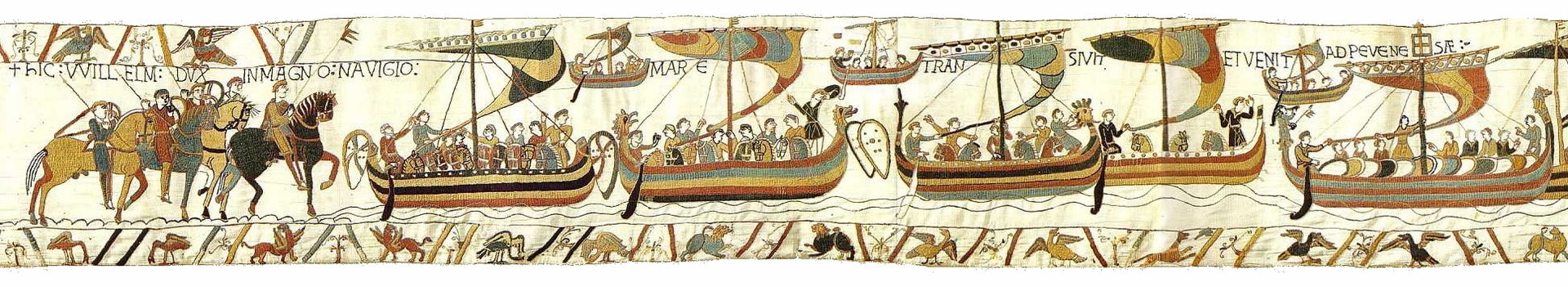 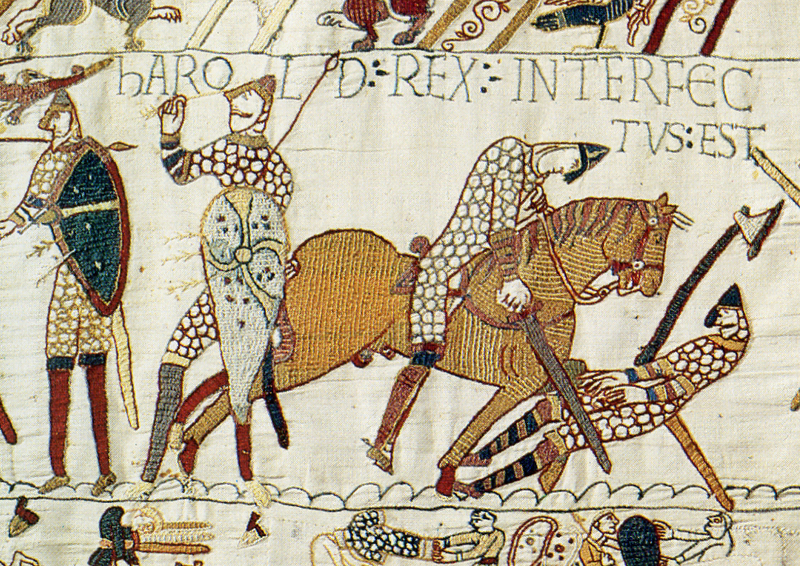 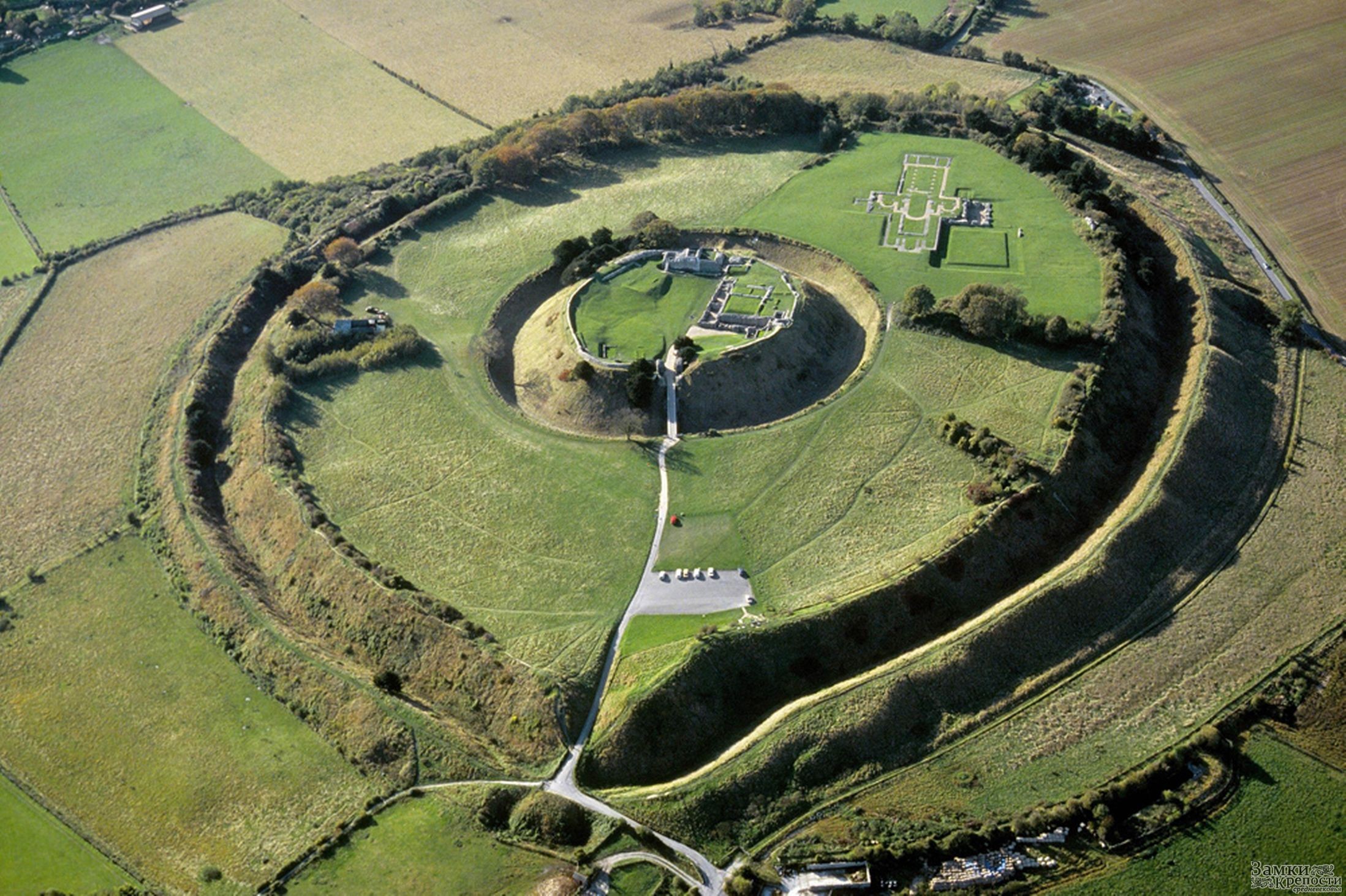 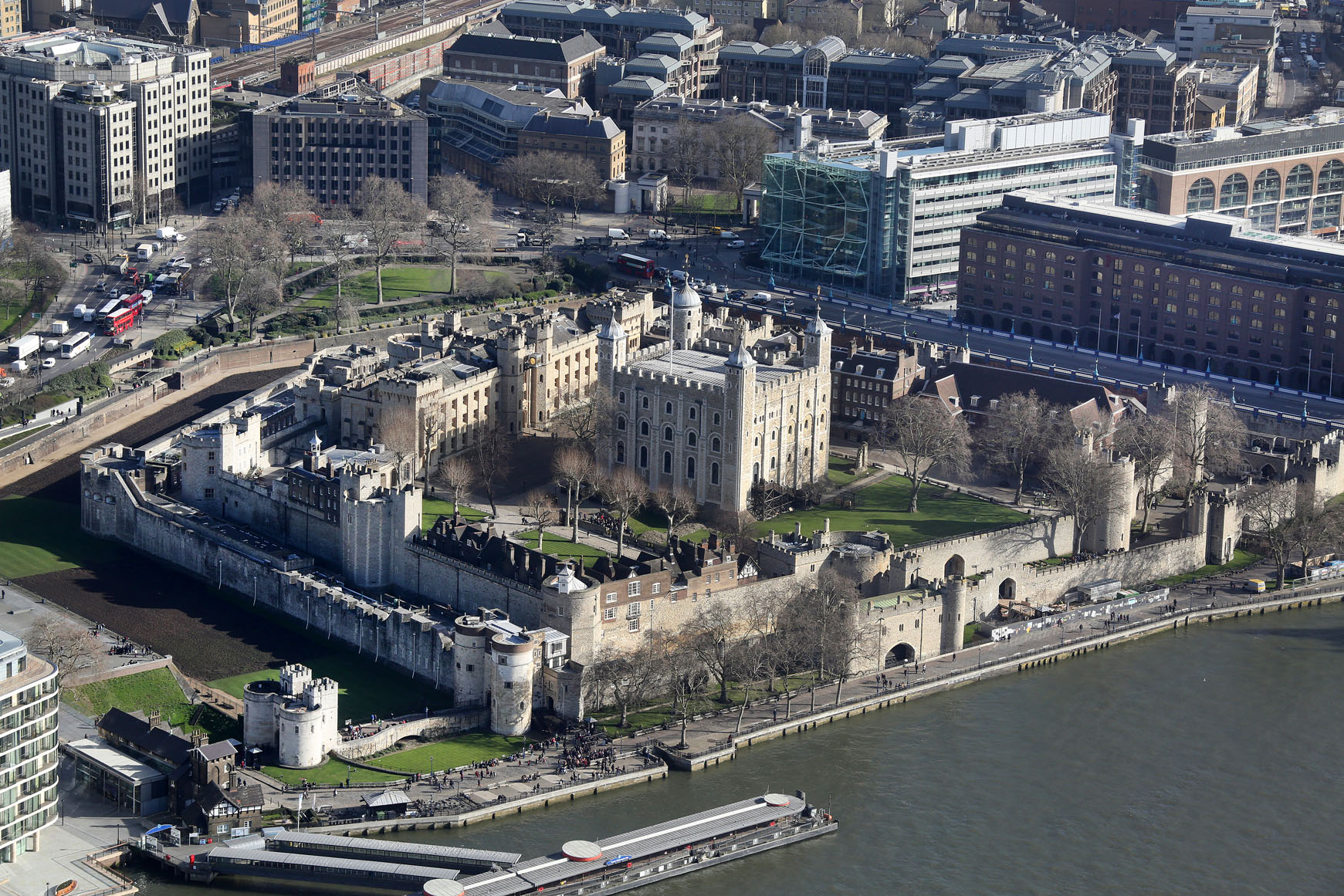 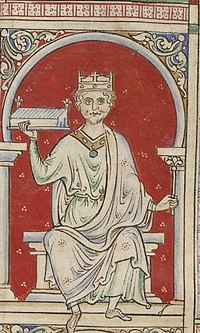 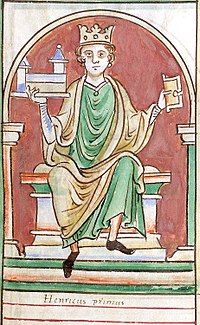 Вильгельм II Рыжий
(1087-1100)
Генрих I
(1100-1135)
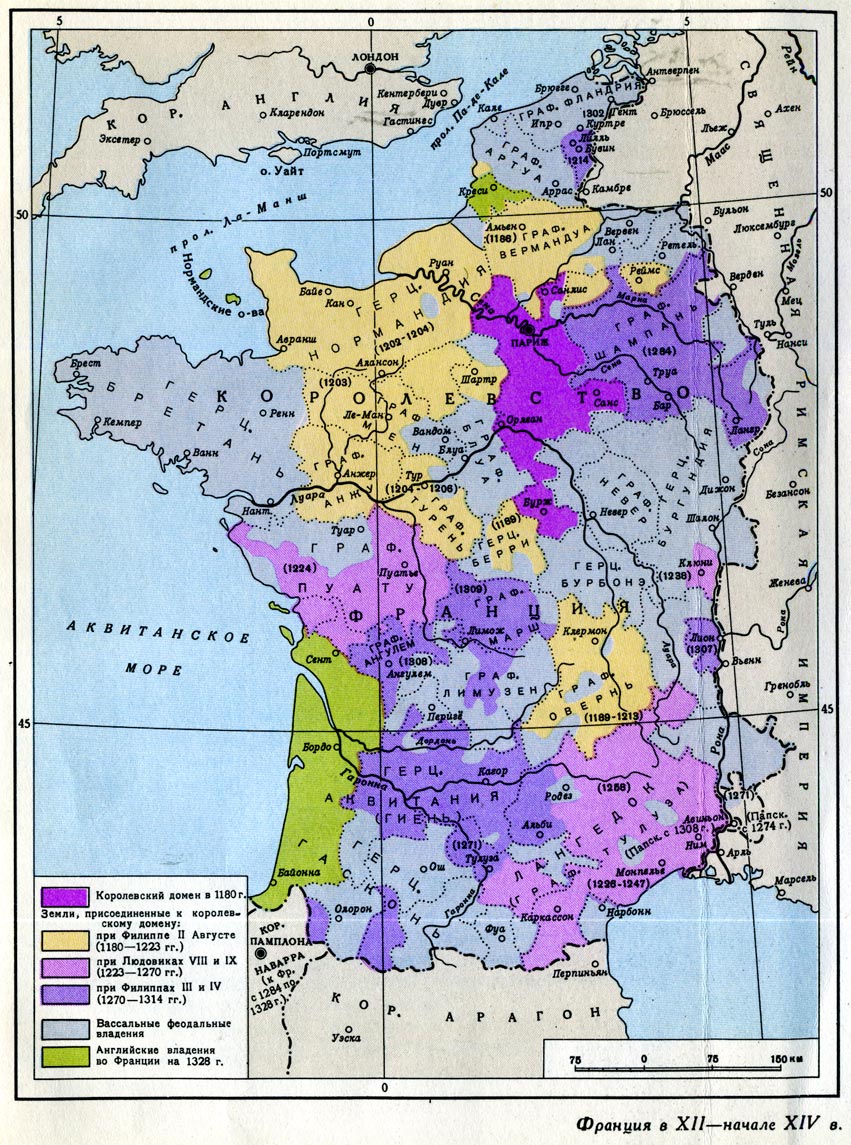 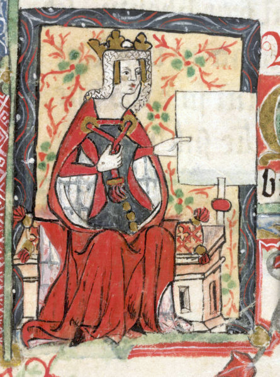 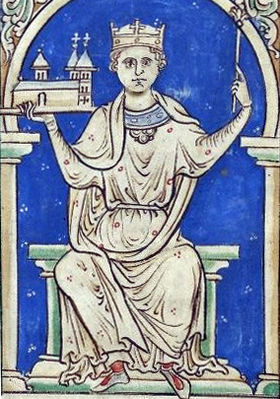 Стефан Блуаский
(1135-1154)
Матильда
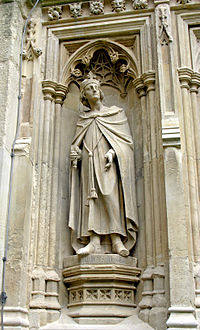 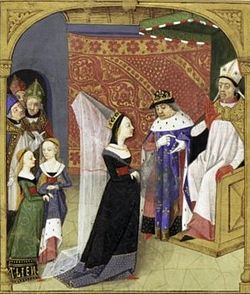 Алиенора Аквитанская
Генрих II (1154-1189)
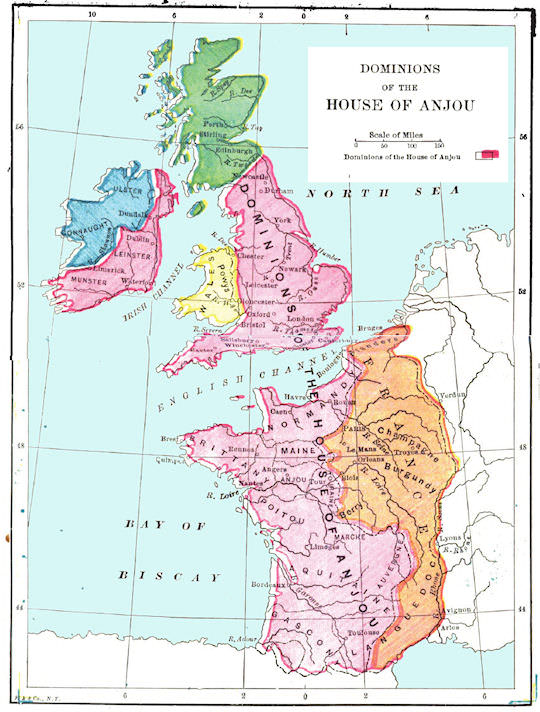 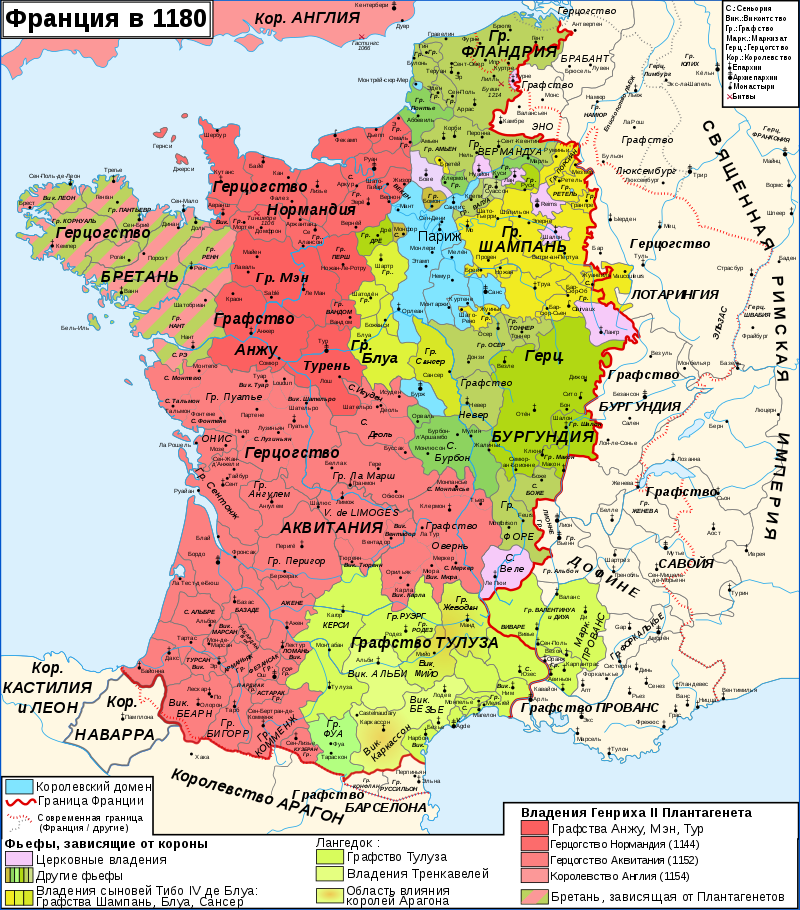 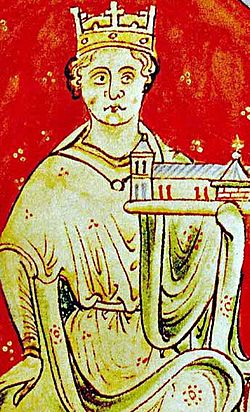 Иоанн Безземельный
(1199-1216)
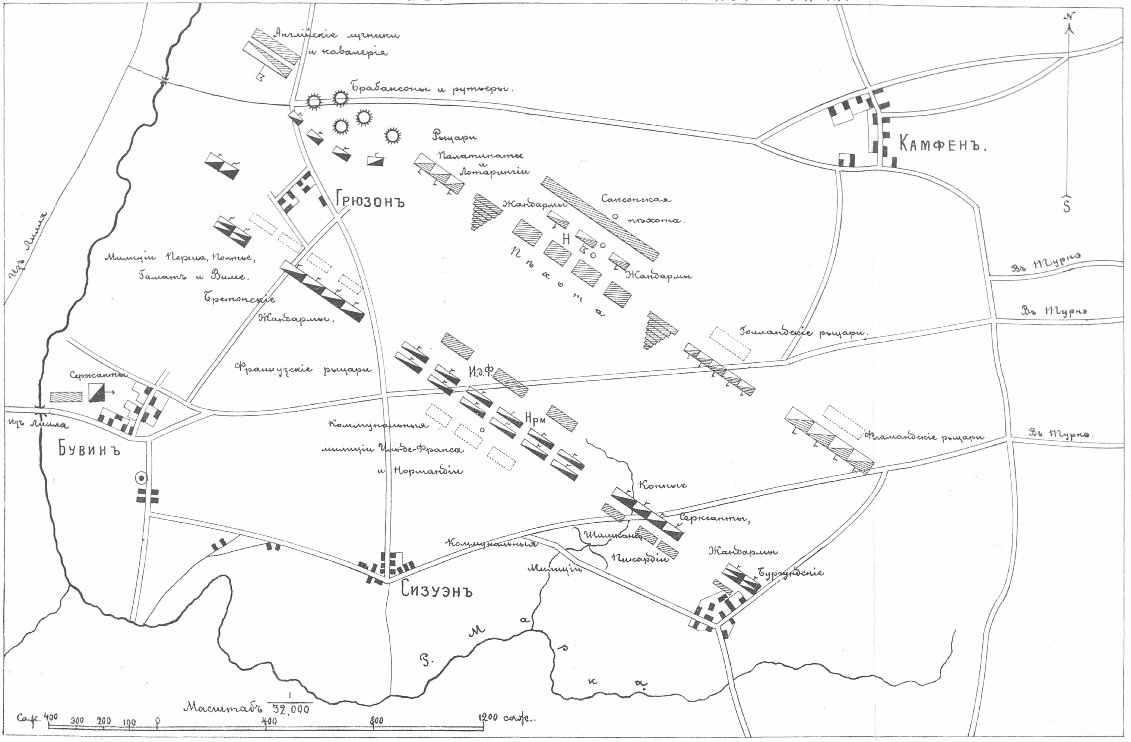 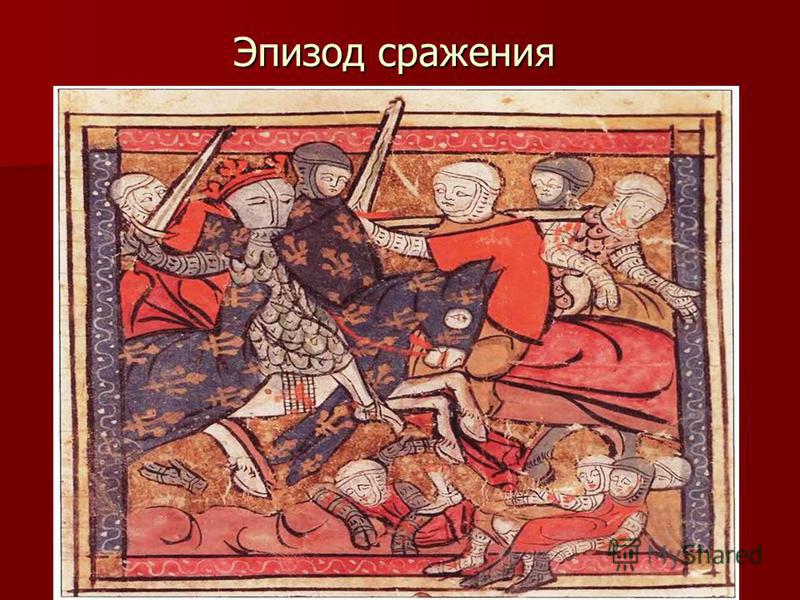 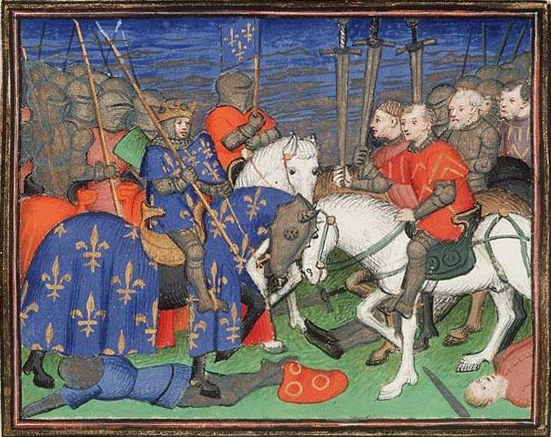 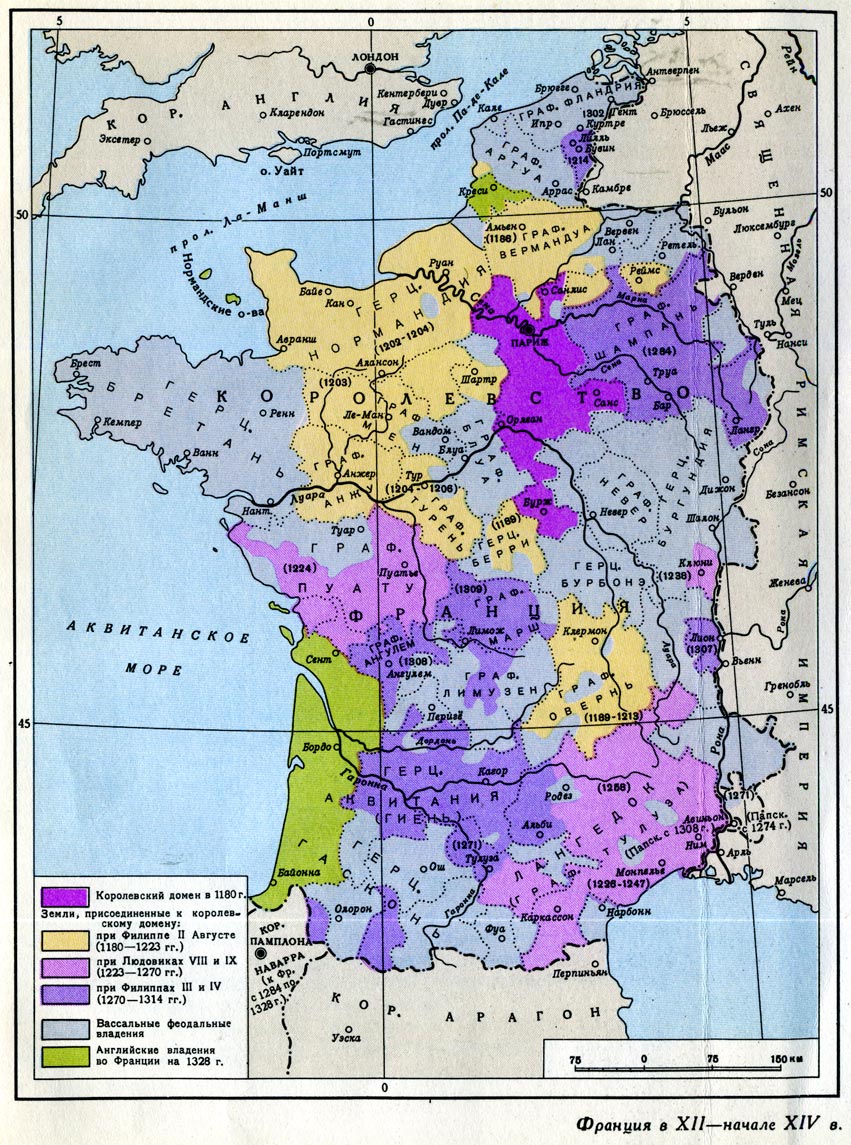 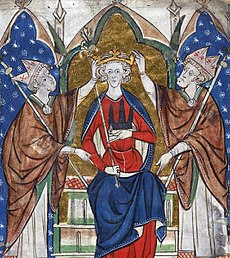 Генрих III
(1216-1272)
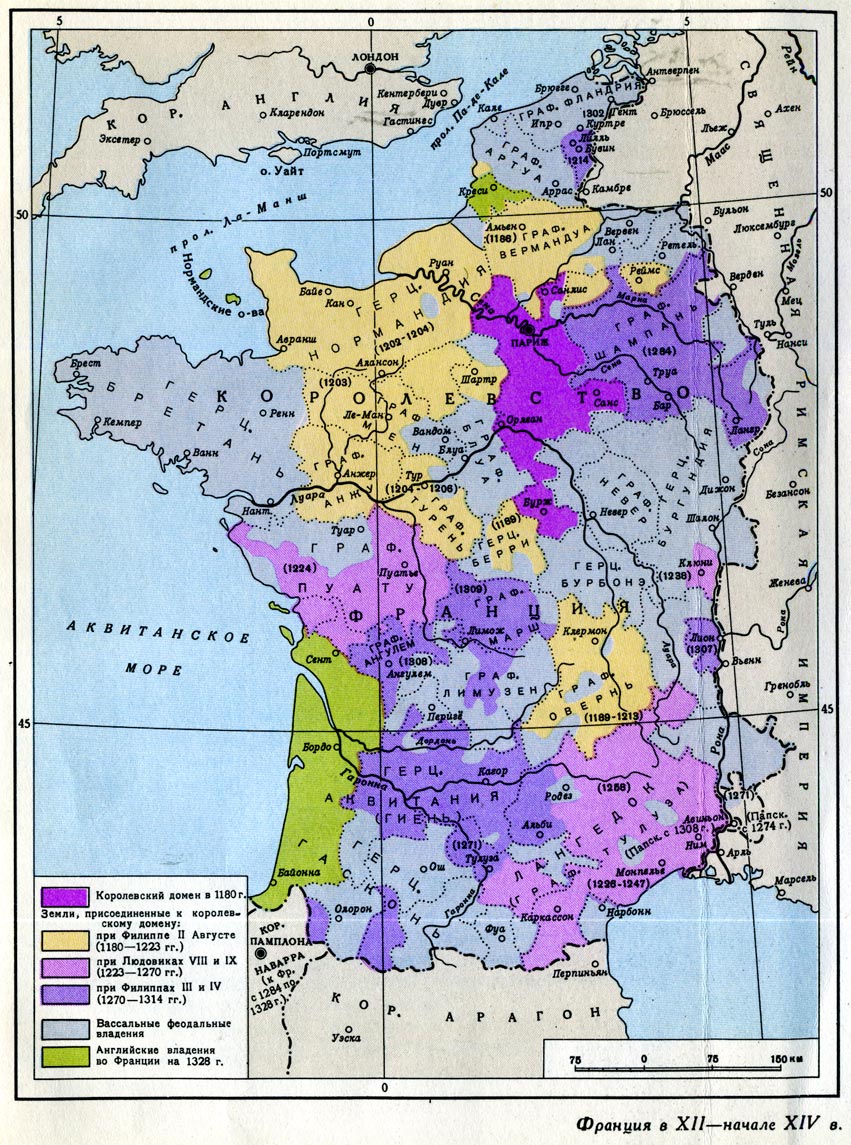 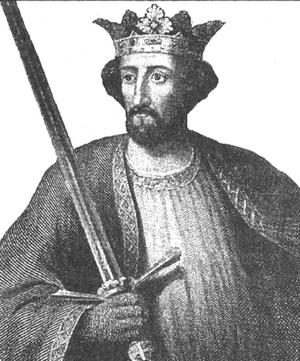 Эдуард I Длинноногий король Англии 1272 - 1307 г.